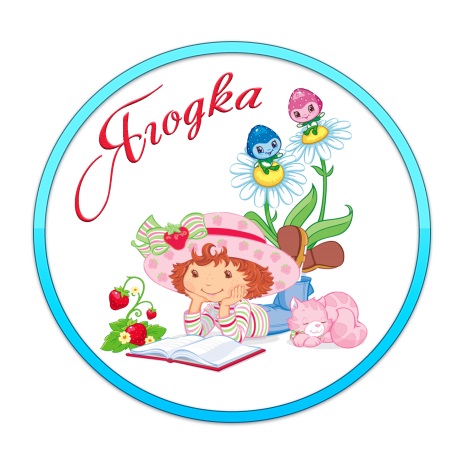 Структурное подразделение детский сад «Ягодка» государственного бюджетного общеобразовательного учреждения Самарской области средней общеобразовательной школы № 11 города Кинеля городского округа Кинель Самарской области
«Организация системы ВСОКО 
в детском саду»
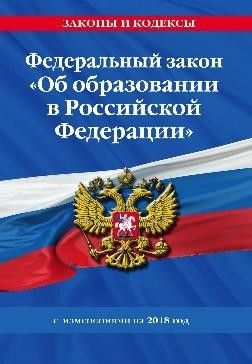 Актуальность вопроса
Согласно п. 13 ч. 3 ст. 28 Федерального  закона от 29.12.2012 № 273-ФЗ «Об  образовании в Российской Федерации» к  компетенции образовательной организации в  установленной сфере деятельности относится
«обеспечение	функционирования	внутренней  системы оценки качества образования».
«Бессмысленно делать то же самое и ждать других результатов»
Альберт Эйнштейн
Основные понятия
Качество образования – это «комплексная характеристика образовательной деятельности и подготовки обучающегося, выражающая степень их соответствия федеральным государственным образовательным стандартам, образовательным стандартам, федеральным государственным требованиям и (или) потребностям физического или юридического лица, в интересах которого осуществляется образовательная деятельность, в том числе степень достижения планируемых результатов образовательной программы»;
Под внутренней  системы оценки качества образования (ВСОКО) понимается проведение комплекса процедур (контроль, наблюдение, обследование, изучение, анализ), направленных на установление уровня соответствия или несоответствия требованиям действующего законодательства РФ в части обеспечения качества образования.
ДЕЙСТВЕННОСТЬ
Важно не только  выявить недостатки в  работе ДОО,  но  и  выяснить их причины, спланировать  систему  конкретных действий по исправлению (коррекции) этих недостатков
ГЛАСНОСТЬ
Прежде чем контролировать, нужно объяснить, как и когда будет проходить контроль, какие аспекты работы педагога будут оцениваться, а затем проинформировать о результатах оценки всех ее участников
СИСТЕМАТИЧНОСТЬ
Оценку качества нужно проводить в определенном порядке и в четкой системе: исследовать все составляющие оцениваемого объекта – образовательного процесса в детском саду
Требования к ВСОКО
Внутренняя система  оценки качества  образования в  детском саду «Ягодка» ГБОУ СОШ № 11 г. Кинеля
Положение о внутренней системе оценки качества образования в детском саду «Ягодка» ГБОУ СОШ № 11 г. Кинеля
(принято на педагогическом совете Учреждения Протокол № 6 от 30.03.2022г., согласовано Управляющим советом Учреждения Протокол № 7от 30.03.2022г. , утверждено приказом директора № 214-од от 31.03.2022г.)
Программа  внутренней системе оценки качества образования в детском саду «Ягодка» ГБОУ СОШ № 11 г. Кинеля
(принято на педагогическом совете Учреждения Протокол № 6 от 30.03.2022г., утверждено приказом директора № 214-од от 31.03.2022г.)
Приказ о проведении ВСОКО в детском саду «Ягодка» ГБОУ СОШ № 11 г. Кинеля  на учебный год
План проведения  ВСОКО в детском саду «Ягодка» ГБОУ СОШ № 11 г. Кинеля  на учебный год
Аналитическая справка по результатам  ВСОКО в детском саду «Ягодка» ГБОУ СОШ № 11 г. Кинеля  за учебный год
Структура и содержание положения о ВСОКО в детском саду
Приказ о проведении внутренней системы оценки качества образования в детском саду на учебный год
государственное бюджетное общеобразовательное учреждение Самарской области средней общеобразовательной школы № 11 города Кинеля городского округа Кинель Самарской области
 ПРИКАЗ
от «____» ___________ 2022г.                                                                              №______  - ОД
 «О проведении внутренней системы оценки качества образования в СП детском саду «Ягодка» ГБОУ СОШ № 11 г. Кинеля в 2021-2022 уч.г.»
В соответствии с Федеральным законом от 29.12.2012 № 273-ФЗ «Об образовании в Российской Федерации», в целях повышения качества образования в детском саду «Ягодка»
ПРИКАЗЫВАЮ:
Создать рабочую группу по проведению внутренней системы оценки качества образования  в составе: 
Руководитель группы:
Члены группы:
2. Рабочей группе создать план проведения  ВСОКО на 2021-2022 учебный год в срок до 20.08.2021 года.
3. Рабочей группе представить разработанный план на заседание Малого педагогического совета.
4. Старшему воспитателю _______________________по результатам работы рабочей группы подготовить аналитическую справку по проведению ВСОКО и ознакомить педагогов на Малом педагогическом совете в срок до 31.05.2022 года.
5. Контроль за исполнением настоящего приказа оставляю за собой.
  
Директор
План внутренней системы оценки качества образования в детском саду «Ягодка»на учебный год
Параметры внутренней системы оценки качества дошкольного образования
- качество образовательных программ дошкольного образования;
- качество образовательных условий  в ДОО (кадровые условия, развивающая предметно-пространственная среда, психолого-педагогические условия);
- качество взаимодействия с семьей (участие семьи в образовательной деятельности, 
удовлетворённость семьи образовательными услугами, индивидуальная поддержка развития детей в семье),
- обеспечение здоровья, безопасности и качество услуг по присмотру и уходу.
Качество образовательных программ дошкольного образования
Качество образовательных условий  в ДОО (кадровые условия)
Качество образовательных условий  в ДОО(развивающая предметно-пространственная среда)
Показатель «Предметно-пространственная среда помещения, доступного воспитанникам  ГРУППЫ»
Показатель «Развивающая предметно-пространственная среда на свежем воздухе, доступная воспитанникам детского сада»
Показатель «Развивающая предметно-пространственная среда детского сада, доступная работникам ДОО»
Качество образовательных условий  в ДОО(психолого-педагогические условия )
Карта-схема педагогического анализа ОД ПО ФЭМП
Дата:	группа 	
Воспитатель			 
Тема ОД: 			 
Цель ОД: 		 
Цель посещения:
Карта анализа познавательно-исследовательской  деятельности 
(ознакомление с окружающим миром)
Занятие				 
Задачи:				
Возрастная группа 			                                                                                                        Воспитатель (специалист) 				                                                                                                         Дата проведения	Количество детей
Уровни для каждого критерия:
высокий - 3 балла; достаточный - 2 балла; средний - 1 балл; низкий - 0 баллов.
Вывод:
Предложения:
Анализ провел:
С результатами анализа ознакомлен:
Карта педагогического анализа образовательной деятельности  
по речевому развитию дошкольников
Уровни для каждого критерия:
высокий - 2 балла; средний - 1 балл; низкий - 0 баллов.
Вывод:
Предложения:
Анализ провел:
С результатами анализа ознакомлен:
Карта анализа занятия по изобразительной деятельности (рисование)
Возрастная группа	Количество детей 	
Длительность занятия	Ф.И.О.
воспитателя	Дата
Результаты 	
Выводы 	
Рекомендации
Карта анализа занятия по изобразительной деятельности (аппликация)
Возрастная группа	Количество детей 	
Длительность занятия	Ф.И.О.
воспитателя	Дата
Результаты 	
Выводы 	
Рекомендации
Карта анализа занятия по изобразительной деятельности (лепка)
Возрастная группа	Количество детей 	
Длительность занятия	Ф.И.О.
воспитателя	Дата
Результаты 	
Выводы 	
Рекомендации
Карта анализа деятельности по конструированию
Возрастная группа	Количество детей 	
Длительность занятия	Ф.И.О.
воспитателя	Дата
Результаты 	
Выводы 	
Рекомендации
Карта анализа физкультурного занятия
Группа	Педагог	Дата
Выводы, рекомендации:
Карта анализа утренней гимнастики
Группа:	Воспитатель: 	
Дата	Место проведения:	количество детей:
Карта  оценки «Организация двигательного режима»
Карта анализа организации прогулки
Педагог	Дата
Выводы, рекомендации:
Карта анализа музыкального занятия
Возрастная группа	Количество детей 	
Длительность занятия	Ф.И.О.
воспитателя	Дата
Результаты 	
Выводы 	
Рекомендации
Унифицированная «Карта развития» детей	группы
Бланк 1. ТВОРЧЕСКАЯ ИНИЦИАТИВА
(наблюдение за сюжетной игрой)
Дата заполнения 	
«обычно» – данный уровень-качество инициативы является типичным, характерным для ребенка, проявляется у него чаще всего,
«изредка» – данный уровень-качество инициативы не характерен для ребенка, но проявляется в его деятельности время от времени,
«никогда» – данный уровень-качество инициативы не проявляется в деятельности ребенка совсем.
Унифицированная «Карта развития» детей	группы
Бланк 2. ИНИЦИАТИВА КАК ЦЕЛЕПОЛАГАНИЕ И ВОЛЕВОЕ УСИЛИЕ
(наблюдение за продуктивной деятельностью)
Дата заполнения
«обычно» – данный уровень-качество инициативы является типичным, характерным для ребенка, проявляется у него чаще всего,
«изредка» – данный уровень-качество инициативы не характерен для ребенка, но проявляется в его деятельности время от времени,
«никогда» – данный уровень-качество инициативы не проявляется в деятельности ребенка совсем.
Унифицированная «Карта развития» детей	группы
Бланк 3. КОММУНИКАТИВНАЯ ИНИЦИАТИВА
(наблюдение за совместной деятельностью-игровой и продуктивной)
Дата заполнения
«обычно» – данный уровень-качество инициативы является типичным, характерным для ребенка, проявляется у него чаще всего,
«изредка» – данный уровень-качество инициативы не характерен для ребенка, но проявляется в его деятельности время от времени,
«никогда» – данный уровень-качество инициативы не проявляется в деятельности ребенка совсем.
Унифицированная «Карта развития» детей	группы
Бланк 4. ПОЗНАВАТЕЛЬНАЯ ИНИЦИАТИВА (ЛЮБОЗНАТЕЛЬНОСТЬ)
(наблюдение за познавательно- исследовательской и продуктивной деятельностью) Дата заполнения
«обычно» – данный уровень-качество инициативы является типичным, характерным для ребенка, проявляется у него чаще всего,
«изредка» – данный уровень-качество инициативы не характерен для ребенка, но проявляется в его деятельности время от времени,
«никогда» – данный уровень-качество инициативы не проявляется в деятельности ребенка совсем.
Унифицированная «Карта развития» детей	группы
Бланк 5. ДВИГАТЕЛЬНАЯ ИНИЦИАТИВА
(наблюдение за различными формами двигательной активности)
Дата заполнения
«обычно» – данный уровень-качество инициативы является типичным, характерным для ребенка, проявляется у него чаще всего,
«изредка» – данный уровень-качество инициативы не характерен для ребенка, но проявляется в его деятельности время от времени,
«никогда» – данный уровень-качество инициативы не проявляется в деятельности ребенка совсем.
Качество взаимодействия с семьей
Показатель «Участие семьи в образовательной деятельности»
Показатель «Удовлетворённость семьи образовательными услугами»
Показатель  «Индивидуальная поддержка  развития детей в семье»
Анкета для родителей (законных представителей) 
по удовлетворенности качеством предоставляемых образовательных услуг в детском саду
Дата проведения:	Группа №	Всего детей в группе	Роздано анкет: 	
В анкетировании приняли участие:	родителей Общее количество заполненных анкет: 	
Ключ для обработки анкет: Оценка проводится по следующей схеме: ответ «да» - 1 балл, «нет» - 0 баллов, «не знаю» -0 баллов. Все баллы по вопросам суммируются. Максимальное количество - 11 баллов
Обеспечение здоровья, безопасности и качество услуг по присмотру и уходу
Показатель «Состояние здоровья воспитанников»
Показатель  «Санитарно-гигиенические условия»
Показатель «Гигиена и формирование культурно-гигиенических навыков
Показатель «Усилия по сохранению и укреплению здоровья»
Показатель «Качество питания»
Показатель «Организация процесса питания»
Показатель  «Отдых. Релаксация. Сон»
Показатель «Безопасность группового помещения
Показатель «Безопасность территории для прогулок на свежем воздухе
Аналитическая справка в ДОО
Спасибо за внимание !
Фактический адрес:
  446 430 Самарская область,
 г. Кинель, ул. Маяковского, д. 65-а
Телефон:
8(846 63) 6-38-30 заведующий
8(846 63) 6-10-83 общий
E-mail: ds7yagodka@mail.ru,
Сайт: http://detsad-yagodka.minobr63.ru